Look and guess
Furniture
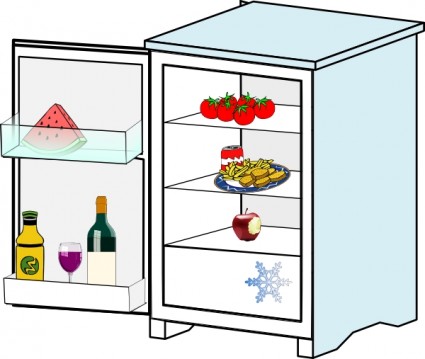 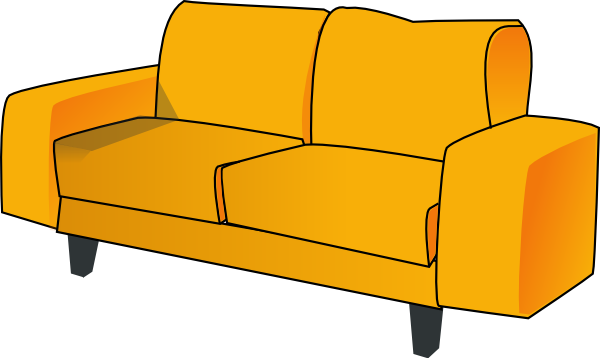 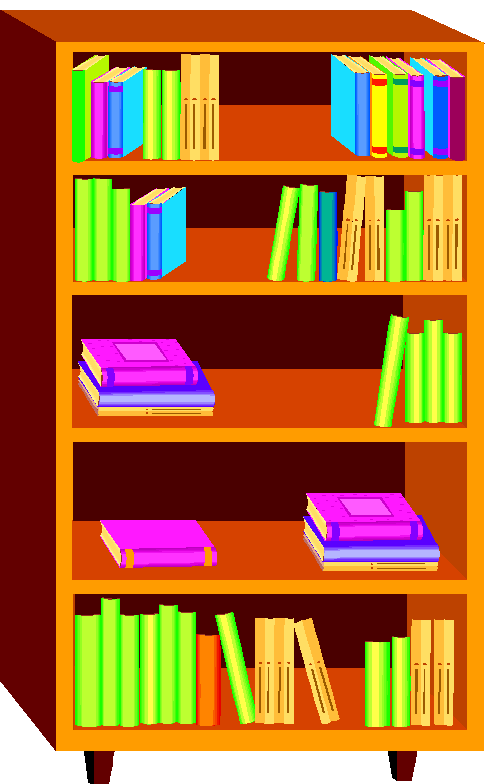 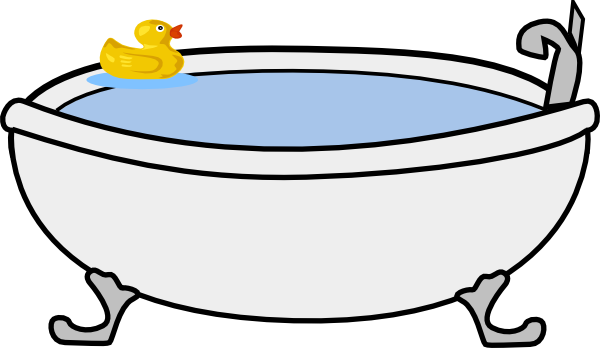 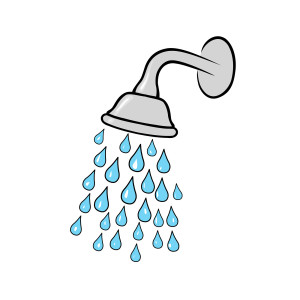